HORIZON 2020PROPOSAL EVALUATION
Standard briefing
Content
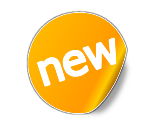 Horizon 2020: a new type of EU R&I programme 
New type of calls and proposals
More emphasis on innovation
Cross-cutting issues
Impact of time to grant on evaluation

Role of independent experts 
Confidentiality 
Conflicts of interest

The evaluation procedure in practice
Individual evaluation, including evaluation criteria and proposal scoring
Consensus
Panel review, including proposals with identical total scores
HORIZON 2020PROPOSAL EVALUATION
a new type of EU R&I programme
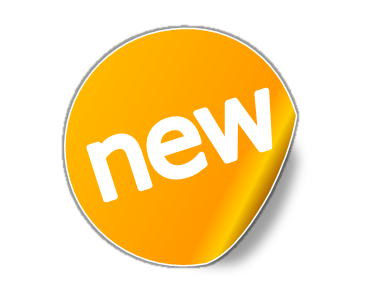 New types of calls and proposals
Calls are challenged-based, and therefore more open to innovative proposals
Calls are less prescriptive - they do not outline the expected solutions to the problem, nor the approach to be taken to solve it
Calls/topics descriptions allow plenty of scope for applicants to propose innovative solutions of their own choice  
There is a greater emphasis on impact, in particular through each call/topic impact statements 
Applicants are asked to explain how their work will contribute to bringing about the described impacts
During the evaluation, you are asked to assess this potential contribution.
Proposals may be both inter-disciplinary and cross-sectoral in nature to tackle specific challenges
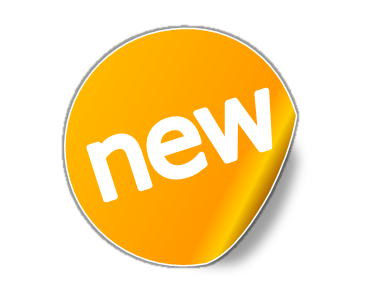 More emphasis on innovation*
Substantial support to activities such as prototyping and testing, demonstrating and piloting, first market replication - establishing technical and economic viability in (near) operational environments

Significant support to demand side approaches innovation procurement (pre-commercial procurement and public procurement of innovative solutions), standard-setting, inducement prices…

Piloting new forms and sources of innovation extending beyond technological and research-based innovation

Leveraging and boosting engagement of industryPublic Private Partnerships, SME measures, Debt and Equity Instruments… 

When you evaluate a proposal, you need to take into account innovation activities in the targeted innovation actions as well as in research and innovation actions
* 	The definitions of the terms used are available in the Horizon 2020 Glossary on the Participant Portal
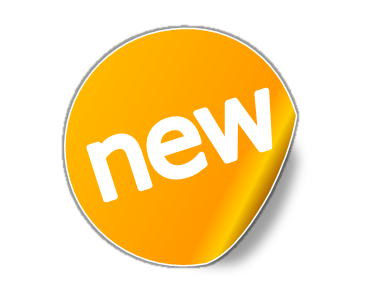 Cross-cutting issues
Cross-cutting issues are fully integrated in the work programme (WP):
Social Sciences and Humanities  (SSH) is integrated across all Horizon 2020 activities to successfully address European challenges
Gender dimension in the content of R&I - a standard question on relevance of sex/gender analysis is included in proposal templates 
The new strategic approach to international cooperation consists of a general opening of the WP and targeted activities across all relevant Horizon 2020 parts
The approach to providing 'automatic funding' to third country participants is restricted – see list of countries
you should check requests for ‘exceptional funding’
Other cross-cutting issues such as science education, open access to scientific publications, ethics, standardisation … may also be included in the WP
When you evaluate a proposal, you need to take into account cross-cutting issues if explicitly mentioned under the scope of the topic
A successful proposal is expected to include these elements, or convincingly explain why not relevant in a particular case
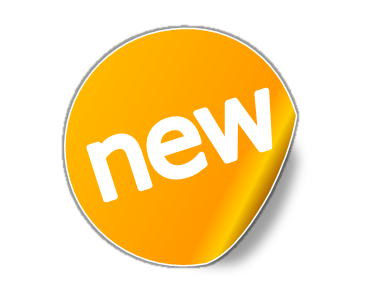 Impact of grant preparation on evaluation
No grant negotiation phase! 
The time from submission of a proposal, evaluation and signature of the grant has been reduced to a maximum of 8 months (max. 5 months for evaluation + max. 3 months for grant signature)
What does this mean for the evaluation of proposal?
You evaluate each proposal as submittednot on its potential if certain changes were to be made
You do not recommend substantial modifications such as change of partners, additional work packages, significant budget or resources cut, additional scientific activities to strengthen the concept, trans-disciplinary aspects not appropriately covered…
If you identify significant shortcomings, you must reflect those in a lower score for the relevant criterionProposals requiring substantial modifications are not expected to pass the relevant thresholds
Is there a margin for making some recommendations?
Minor and specific corrections to be implemented without negotiation, e.g. timing of work package…
Obvious clerical errors
HORIZON 2020PROPOSAL EVALUATION
Evaluation Process
Overview of the Evaluation Process
Evaluators
Receipt of proposals
Individual
evaluation
Panel Review
Finalisation
Consensus
group
Eligibility check

Allocation of proposals to evaluators
Individual
Evaluation
Reports

(Usually done  remotely)
Consensus
Report

(May be done 
remotely)
Panel report

Evaluation Summary Report

Panel ranked list
Final ranked list
Role of independent experts
As independent expert, you evaluate proposals submitted in response to a given call

You are responsible for carrying out the evaluation of the proposals yourselfYou are not allowed to delegate the work to another person!

Significant funding decisions will be made on the basis of your advice
Guiding principles
Independence
You are evaluating in a personal capacity
You represent neither your employer, nor your country! 

Impartiality
You must treat equally all proposals and evaluate them impartially on their merits, irrespective of their origin or the identity of the applicants

Objectivity
You evaluate each proposal as submitted; meaning on its own merit, not its potential if certain changes were to be made

Accuracy 
You make your judgment against the official evaluation criteria and the [call/topic] the proposal addresses, and nothing else

Consistency
You apply the same standard of judgment to all proposals
Confidentiality
You must:
not discuss evaluation matters, such as the content of proposals, the evaluation results or the opinions of fellow experts, with anyone, including:
other experts or Commission/Agencies staff or any other person (e.g. colleagues, students…) not directly involved in the evaluation of the proposal
The sole exception: your fellow experts who are evaluating the same proposal in a consensus group or Panel review

not contact partners in the consortium, sub-contractors or any third parties 
not disclose the names of your fellow experts
The Commission publishes the names of the experts annually, but as a group, no link can be made between an expert and a proposal

maintain the confidentiality of documents, paper or electronic, at all times and wherever you do your evaluation work (on-site or remotely)
Please take nothing away from the evaluation building (be it paper or electronic)
Return, destroy or delete all confidential documents, paper or electronic, upon completing your work, as instructed
Conflicts of interest (COI) (1)
You have a COI if you:
were involved in the preparation of the proposal
stand to benefit directly/indirectly if the proposal is successful
have a close family/personal relationship with someone involved in the proposal
are a director/trustee/partner of an applicant or involved in the management of an applicant's organisation
are employed or contracted by an applicant or a named subcontractor
are a member of a Horizon 2020 Advisory Group or Programme Committee   
are a National Contact Point or are directly working for the Enterprise Europe Network
Conflicts of interest (COI) (2)
You have a COI if you:
act as a referee in the case of Marie Skłodowska Curie Actions evaluators
are in any other situation that compromises your impartiality such as:
were employed by an applicant or sub-contractor in the last 3 years
were involved in a grant agreement/decision, the membership of management structures or a research collaboration with an applicant in the last 3 years
are in any other situation that casts doubt on your impartiality or that could reasonably appear to do so
COI conditions are spelled out in your contract and in the Code of Conduct (Annex 1)
Conflicts of interest (COI)
You must inform the Commission/Agency as soon as you become aware of a COI 
before the signature of the contract
upon receipt of proposals, or 
during the course of your work
If there is a COI for a certain proposal you cannot evaluate it
Neither individually
Nor in the consensus group
nor in the panel review
The Commission will determine if there is a COI on a case-by-case basis and decide the course of action to follow
If you knowingly hide a COI, you will be excluded from the evaluation and your work declared null and void
The allowance/expenses you claimed may be reduced, rejected or recovered 
Your contract may be terminated
Evaluation Process
Proposal
Eligible proposal
Individual 
Evaluation 
Report
Expert
Expert
Expert
Expert
Expert
Individual 
Evaluation 
Report
Individual 
Evaluation 
Report
Minimum 3 experts
Individual 
Evaluation 
Report
Individual 
Evaluation 
Report
Individual evaluation
Consensus group
Consensus
Consensus 
Report
Admissibility and eligibility checks
Admissibility is checked by the Commission/Agency:
Readable, accessible and printable 
Completeness of proposal presence of all requested forms
Plan for exploitation and dissemination of results (unless otherwise specified in the WP)

Eligibility should already have been checked by the Commission/Agency:
Minimum number of partners as set out in the call conditions
“Out of scope” - a proposal will only be deemed ineligible in clear-cut cases
Other criteria may apply on a call-by-call basis as set out in the call conditions
However, if you spot an issue relating to eligibility when evaluating a proposal, please inform the Commission/Agency
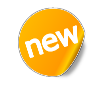 Page limits: Clearly set out in electronic system; excess page marked with a watermark
Evaluation criteria
There are three evaluation criteria:
Excellence (relevant to the topic of the call)
Impact
Quality and efficiency of the implementation
 Applicants are not required to provide detailed breakdown of costs
This criterion is not evaluated in the first stage of a two-stage procedure

The criteria are adapted to each type of action, as specified in the WP
Instructions: Keep slide if it refers to the type of action of your call/topic. Otherwise, delete it.
Evaluation criteria
Research and Innovation/Innovation/SME instrument
For the first stage of a two-stage procedure, only the aspects of the criteria in yellow are evaluated
Excellence
Impact
Implementation
The expected impacts listed in the work programme under the relevant topic 
Enhancing innovation capacity and integration of new knowledge 
Strengthening the competitiveness and growth of companies by developing innovations meeting the needs of European and global markets; and, where relevant, by delivering such innovations to the markets 
Any other environmental and socially important impacts (not already covered above)
Effectiveness of the proposed measures to exploit and disseminate the project results (including management of IPR), to communicate the project, and to manage research data where relevant
Clarity and pertinence of the objectives 

Soundness of the concept, including trans-disciplinary considerations, where relevant

Extent that proposed work is ambitious, has innovation potential, and is beyond the state of the art (e.g. ground-breaking objectives, novel concepts and approaches) 

Credibility of the proposed approach
Coherence and effectiveness of the work plan, including appropriateness of the allocation of tasks and resources

Complementarity of the participants within the consortium (when relevant)

Appropriateness of the management structures and procedures, including risk and innovation management
Evaluation criteria
Instructions: Keep slide if it refers to the type of action of your call/topic. Otherwise, delete it.
Coordination & Support Actions
For the first stage of a two-stage procedure, only the aspects of the criteria in yellow are evaluated
Excellence
Impact
Implementation
The expected impacts listed in the work programme under the relevant topic 

Effectiveness of the proposed measures to exploit and disseminate the project results (including management of IPR), to communicate the project, and to manage research data where relevant
Clarity and pertinence of the objectives
 
Soundness of the concept
 
Quality of the proposed coordination and/or support measures

Credibility of the proposed approach
Coherence and effectiveness of the work plan, including appropriateness of the allocation of tasks and resources

Complementarity of the participants within the consortium (when relevant)

Appropriateness of the management structures and procedures, including risk and innovation management
Evaluation criteria
Instructions: Keep slide if it refers to the type of action of your call/topic. Otherwise, delete it.
ERA-NET Cofund
For the first stage of a two-stage procedure, only the aspects of the criteria in yellow are evaluated
Excellence
Impact
Implementation
The expected impacts listed in the work programme under the relevant topic 

Achievement of critical mass for the funding of trans-national projects by pooling of national/regional resources and contribution to establishing and strengthening a durable cooperation between the partners and their national/regional research programmes 

Effectiveness of the proposed measures to exploit and disseminate the project results and to communicate the project
Clarity and pertinence of the objectives 

Level of ambition in the collaboration and commitment of the participants in the proposed ERA-NET action to pool national resources and coordinate their national/regional research programmes  

Credibility of the proposed approach
Coherence and effectiveness of the work plan, including appropriateness of the allocation of tasks and resources

Complementarity of the participants within the consortium (when relevant)

Appropriateness of the management structures and procedures, including risk and innovation management
Evaluation criteria
Instructions: Keep slide if it refers to the type of action of your call/topic. Otherwise, delete it.
Pre-Commercial ProcurementPublic Procurement of Innovative Solutions Cofund
Excellence
Impact
Implementation
For the first stage of a two-stage procedure, only the aspects of the criteria in yellow are evaluated
The expected impacts listed in the work programme under the relevant topic 
Strengthening the competitiveness and growth of companies by developing innovations meeting the needs of European and global procurement markets 
Effectiveness of the proposed measures to exploit and disseminate the project results (including management of IPR), to communicate the project 
More forward-looking concerted procurement approaches that reduce fragmentation of demand for innovative solutions
Clarity and pertinence of the objectives 

Progress beyond the state of the art in terms of the degree of innovation needed to satisfy the procurement need

Credibility of the proposed approach
Coherence and effectiveness of the work plan, including appropriateness of the allocation of tasks and resources

Complementarity of the participants within the consortium (when relevant)

Appropriateness of the management structures and procedures, including risk and innovation management
Individual evaluation
You read the proposal and evaluate it against the evaluation criteria
without discussing it with anybody else
as submitted - not on its potential if certain changes were to be made
look at the substance – some proposals might be handicapped by language difficulties, other deceptively well written
You disregard excess pages which are marked with a watermark 
You check to what degree the proposal is ‘in scope’ of the call/topic
If marginally relevant to the [call/topic], you must reflect this in a lower score for the Excellence criterion
You complete an Individual Evaluation Report (IER) 
give your view on whether each applicant has the necessary basic operational capacity to carry out the activity(ies) for which they are responsible
based on the information provided (i.e. CV; relevant publications or achievements; relevant previous projects…)
give comments and scores for all evaluation criteria (scores must match comments)
do not recommend substantial modifications
you then sign and submit the form in the electronic system
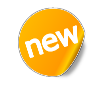 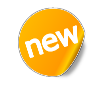 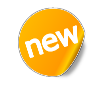 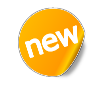 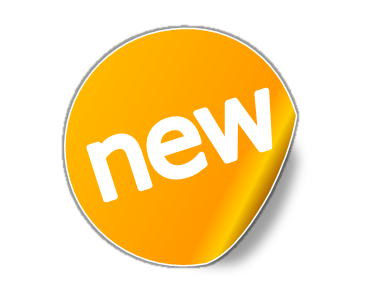 Elements to be reflected in the evaluation
If a proposal
is only marginally relevant in terms of its scientific, technological or innovation content relating to the [call/topic] addressed, you must reflect this in a lower score for the Excellence criterion
No matter how excellent the science!

does not significantly contribute to the expected impacts as specified in the WP for that [call/topic], you must reflect this in a lower score for the Impact criterion 

would require substantial modifications in terms of implementation (i.e. change of partners, additional work packages, significant budget or resources cut…), you must reflect this in a lower score for the “Quality and efficiency of the implementation” criterion 

If cross-cutting issues are explicitly mentioned in the scope of the [call/topic], and not properly addressed (or their non-relevance justified), you must reflect this in a lower score for the relevant criterion
Proposals addressing cross-cutting issues which are not explicitly mentioned in the scope of the [call/topic] can also be evaluated positively
Proposal scoring
Instructions
Remove bullet points that do not apply to the type of action and procedure (single or two stage) of your call/topic
You give a score of between 0 and 5 to each criterion based on your comments
Half-marks can be used
The whole range of scores should be used
Scores must pass thresholds if a proposal is to be considered for funding
Thresholds apply to individual criteria…The default threshold is 3 (unless specified otherwise in the WP)
…and to the total scoreThe default overall threshold is 10 (unless specified otherwise in the WP)

For Innovation actions and the SME instrument, the criterion Impact is given a weight of 1.5 to determine the ranking

For first stage of a two-stage procedure, you only evaluate the criteria Excellence and (part of) Impact 
In that case, only the aspects of the criteria in bold are considered
Default threshold for individual criteria is 4 (unless specified otherwise in the WP)
Default overall threshold is 8 (unless specified otherwise in the WP)
Interpretation of the scores
The proposal fails to address the criterion or cannot be judged due to missing or incomplete information

Poor. The criterion is inadequately addressed, or there are serious inherent weaknesses.

Fair. While the proposal broadly addresses the criterion, there are significant weaknesses.

Good. The proposal addresses the criterion well, although a number of shortcomings are present.

Very Good. The proposal addresses the criterion very well, although a small number of shortcomings are present.

Excellent. The proposal successfully addresses all relevant aspects of the criterion. Any shortcomings are minor.
0
1
2
3
4
5
Consensus
It usually involves a discussion on the basis of the individual evaluations
It is not just a simple averaging exercise

The aim is to find agreement on comments and scores 
Agree comments before scores!

If an applicant lacks basic operational capacity, you make comments and score the proposal without taking into account this partner and its associated activity(ies)

“Outlying” opinions need to be explored 
They might be as valid as others – be open-minded
It is normal for individual views to change
Consensus report
The rapporteur is responsible for drafting the consensus report (CR)
including consensus comments and scores
In some cases, the rapporteur does not take part in the discussion 
The quality of the CR is paramount
It often remains unchanged at the panel stage
The aim of the CR is to give:
a clear assessment of the proposal based on its merit, with justification
clear feedback on the proposal’s weaknesses and strengths
Avoid:
comments not related to the criterion in question
comments that are too short or too long or use inappropriate languageyou should explain what you mean in an adequate length and clear manner
categorical statements that have not been properly verifiedeg. “The proposal doesn’t mention user requirements” – when there is a short reference…
scores that don’t match the comments
marking down a proposal for the same critical aspect under two different criteria
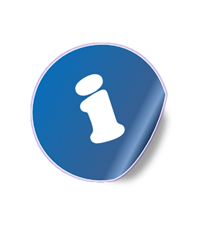 Consensus group
It is moderated by Commission/Agency staff (or an expert in some cases) who
manages the evaluation, protects its confidentiality and ensures its fairness
ensures objectivity and accuracy, makes all voices heard and points discussed, helps you keep time
helps the group reach a consensual conclusion
provides information if necessary
does not give an opinion
Observer(s), appointed by the Commission/Agency may attend any meetings, to ensure a high quality evaluation. They:
check the functioning and running of the overall process 
Advise, in their report, on the conduct and fairness of the evaluation sessions and, if necessary, suggest possible improvements 
do not evaluate proposals and, therefore, do not express any opinion on their quality
may raise any questions - please give them your full support
The panel review
Consists of experts from the consensus groups and/or new experts 
Ensure the consistency of comments and scores given at the consensus stage
Resolves any cases where a minority view is recorded in the CR
Endorses the final scores and comments for each proposal
Any new comments and scores (if necessary) should be carefully justified
Prioritises proposals with identical total scores, after any adjustments for consistency
Recommend a list of proposals in priority order
May also hold hearings at which applicants are invited to present their proposal
Proposals with identical total scores
For each group of proposals with identical total scores, the panel considers first proposals that address topics that are not already covered by more highly-ranked proposals
The panel then orders them according to: 
first, their score for Excellence, 
and second, their score for Impact 
[for Innovation actions and SME instrument, first their score for Impact and second for Excellence]
If there are ties, the panel takes into account the following factors:
First, the size of the budget allocated to SMEs
Second, the gender balance of personnel carrying out the research and/or innovation activities
If there are still ties, the panel agrees further factors to consider:
e.g. synergies between projects or contribution to the objectives of the call or of Horizon 2020
The same method is then applied to proposals that address topics that are already covered by more highly-ranked proposals
Instructions
Adapt the second bullet point to the type of action of your call/topic
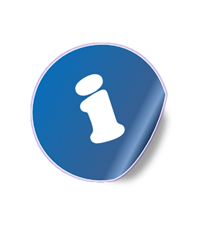 Ethics review
Only proposals that comply with the ethical principles and legislation may receive funding
For proposals above threshold and considered for funding, an ethics screening and, if necessary, an ethics assessment is carried out by independent ethics experts in parallel with the scientific evaluation or soon after
Proposals involving the use of human embryonic stems cells automatically undergo an ethics assessment
For those proposals in which one or more ethical issues have been identified, the experts will assess whether the ethics issues are adequately addressed 
The ethics experts will produce an ethics report and give an opinion on the proposal, including:
granting ethics clearance (or not)
recommending  the inclusion of ‘ethics requirements’ in the grant agreement, or
recommending a further Ethics Assessment and/or an Ethics Check or Audit
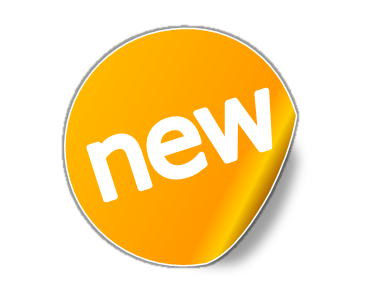 Logistics
A new electronic system for the evaluation of proposals is available and accessible via your ECAS password
Please bring your own device
You are invited to bring your own laptop/tablet/notebook for the on-site evaluation in Brussels
There are no fixed computers available in the open space/reading rooms of the evaluation building in Brussels
Laptops are available upon request
Fixed computers are available in the meeting rooms
Reduction of paper copies
A few printers are available in the evaluation building in Brussels
Copies of proposals will be still made available for the on-site evaluation
Electronic workflow
The processing of your payment requests is done electronically (no more queues for reimbursement) 
Please make sure you know your ECAS login and password
Feedback
When you get home, you will receive an on-line questionnaire on your experience in this evaluation session

It is important that you complete it as carefully and as promptly as possible

Your feedback helps us maintain and improve the quality of our evaluation process
 
Thank you!